Thesis Presentation
Prince Frederick Hall, University of Maryland
Completed by: Lauren Kandt
PSU AE, Construction Management
Advisor: Ray Sowers
April 2014
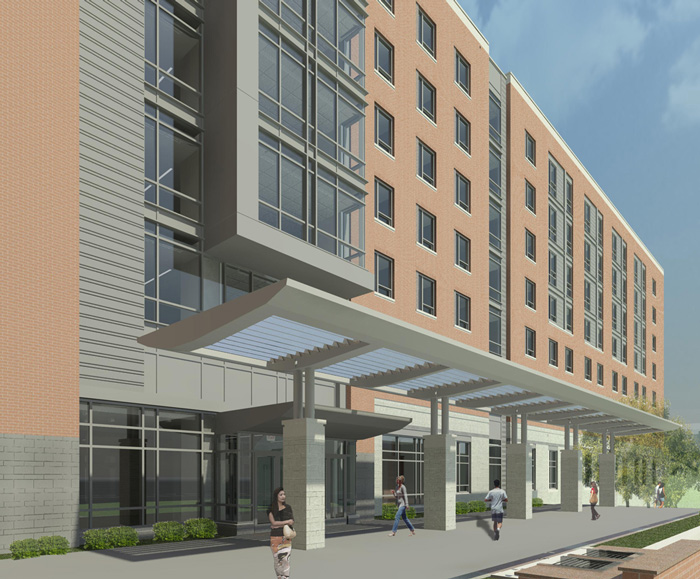 Introduction
Building Information
Infinity System Investigation
Grey Water System Investigation
Photovoltaic Cell Window Investigation
Architectural Breadth
Information Transfer Research
Survey Results
App Business Plan
Recommendation
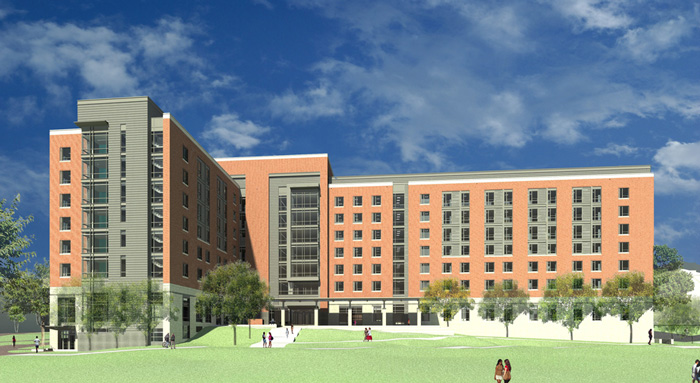 [Speaker Notes: Images taken from: 
	http://www.reslife.umd.edu/princefrederick/renderings/]
Building Information
Introduction
Building Information
Infinity System Investigation
Grey Water System Investigation
Photovoltaic Cell Window Investigation
Architectural Breadth
Information Transfer Research
Survey Results
App Business Plan
Recommendation
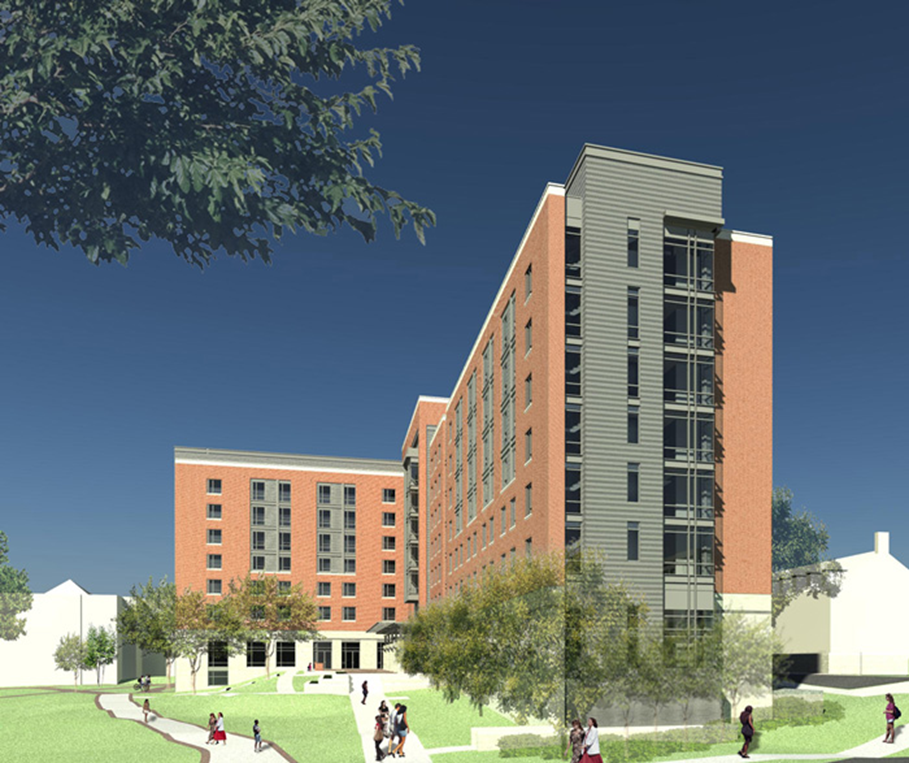 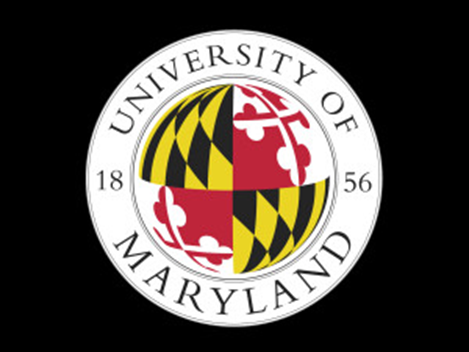 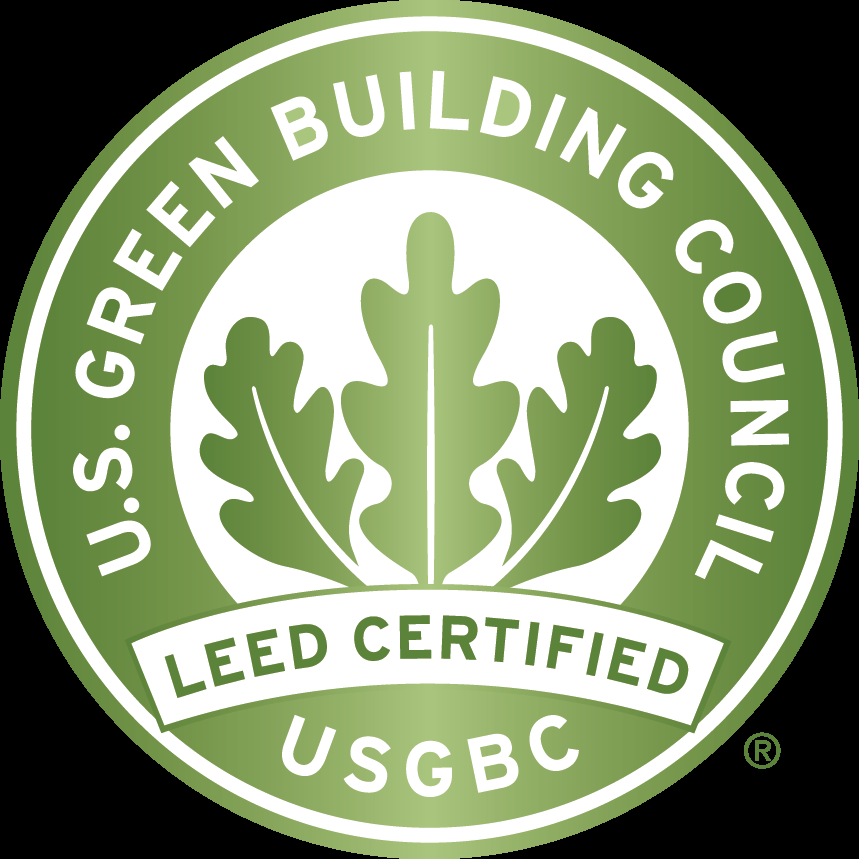 [Speaker Notes: Images taken from: 
	http://www.reslife.umd.edu/princefrederick/renderings/
	http://www.greentribune.com/leed-exam-preparation/]
Infinity Structural System Investigation
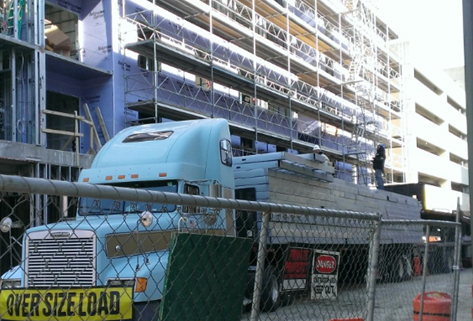 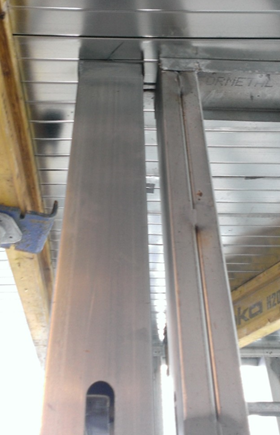 Introduction
Building Information
Infinity System Investigation
Grey Water System Investigation
Photovoltaic Cell Window Investigation
Architectural Breadth
Information Transfer Research
Survey Results
App Business Plan
Recommendation
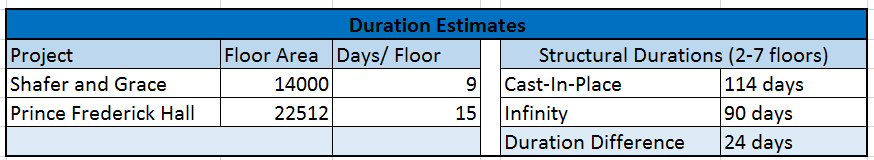 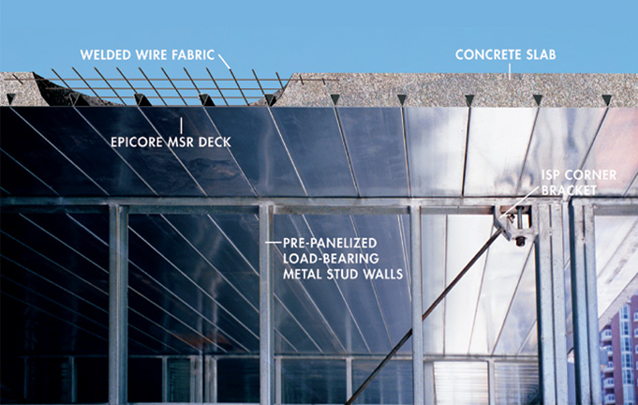 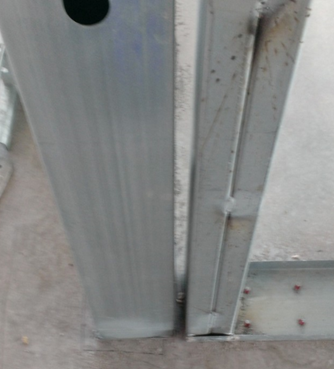 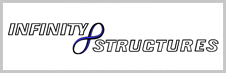 [Speaker Notes: Images taken from:
	Shafer and Grace site (taken by self)
	Created by self
	http://www.bisnow.com/events/dc/2011/montgomery-summit/index.htm]
Infinity Structural System Investigation
Introduction
Building Information
Infinity System Investigation
Grey Water System Investigation
Photovoltaic Cell Window Investigation
Architectural Breadth
Information Transfer Research
Survey Results
App Business Plan
Recommendation
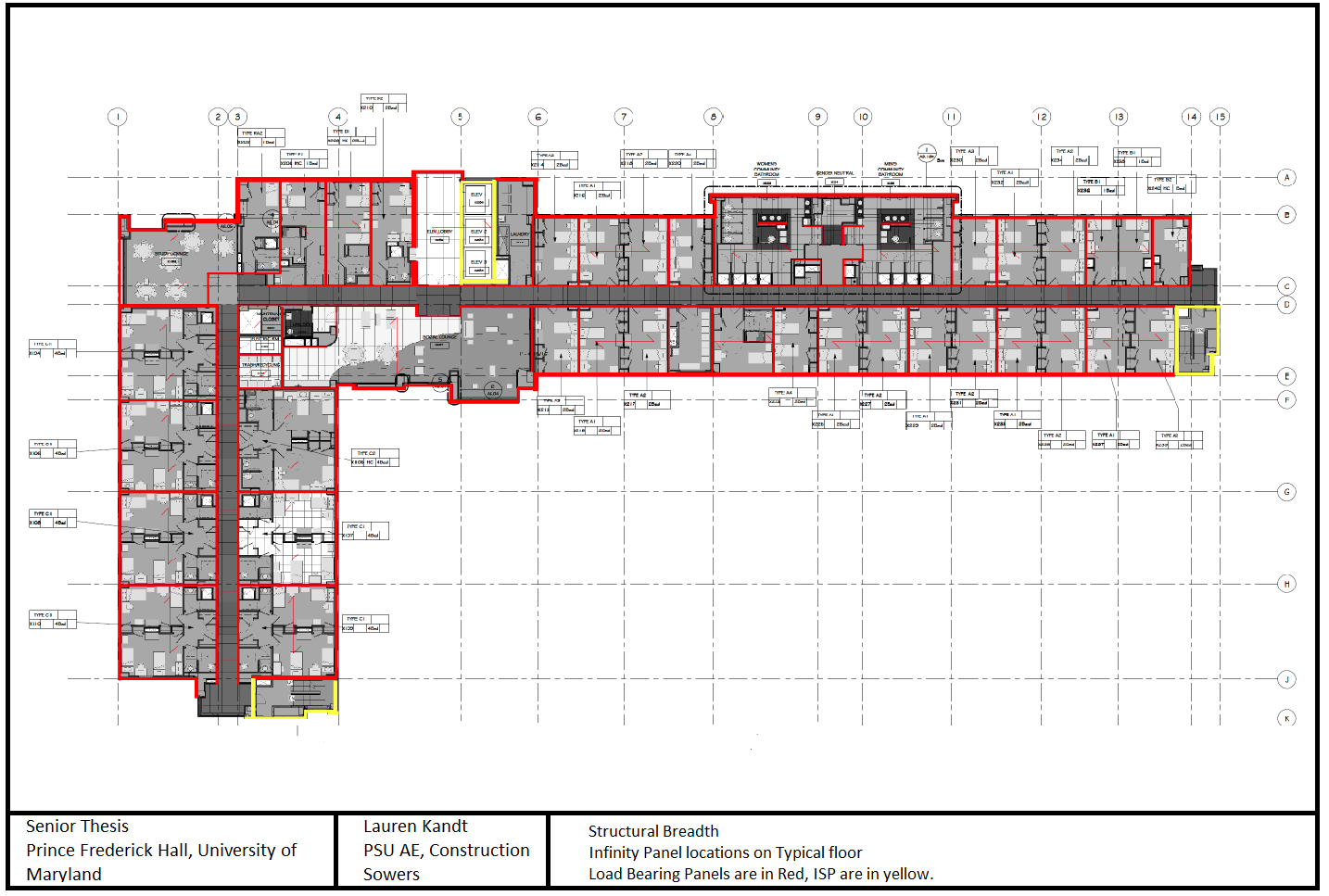 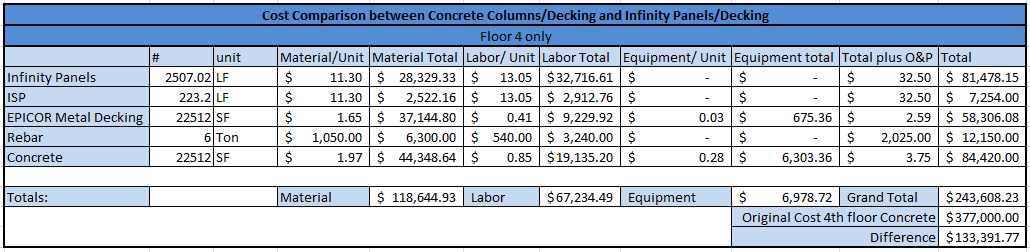 [Speaker Notes: Images taken from:
	created by self]
Grey Water System Investigation
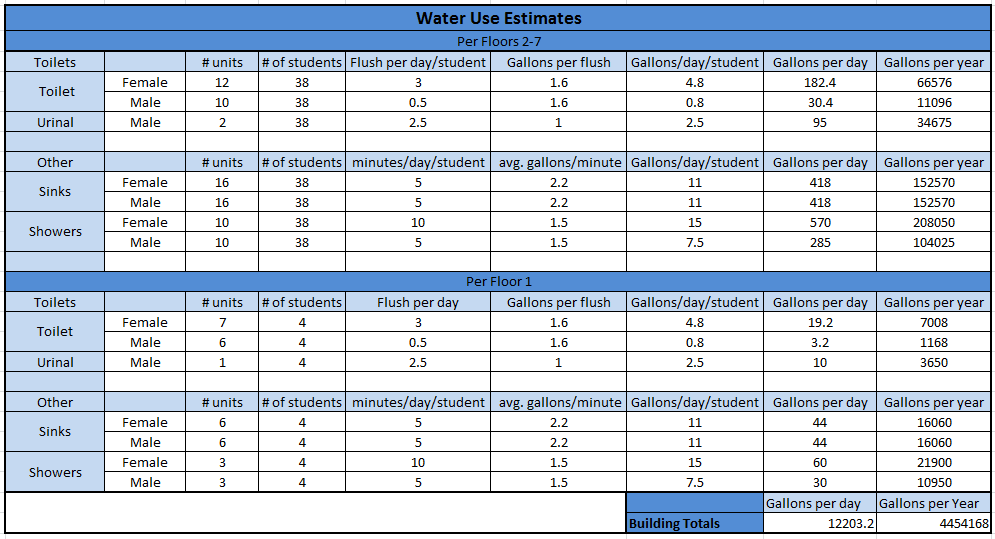 Introduction
Building Information
Infinity System Investigation
Grey Water System Investigation
Photovoltaic Cell Window Investigation
Architectural Breadth
Information Transfer Research
Survey Results
App Business Plan
Recommendation
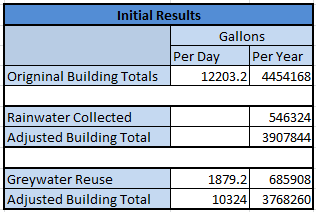 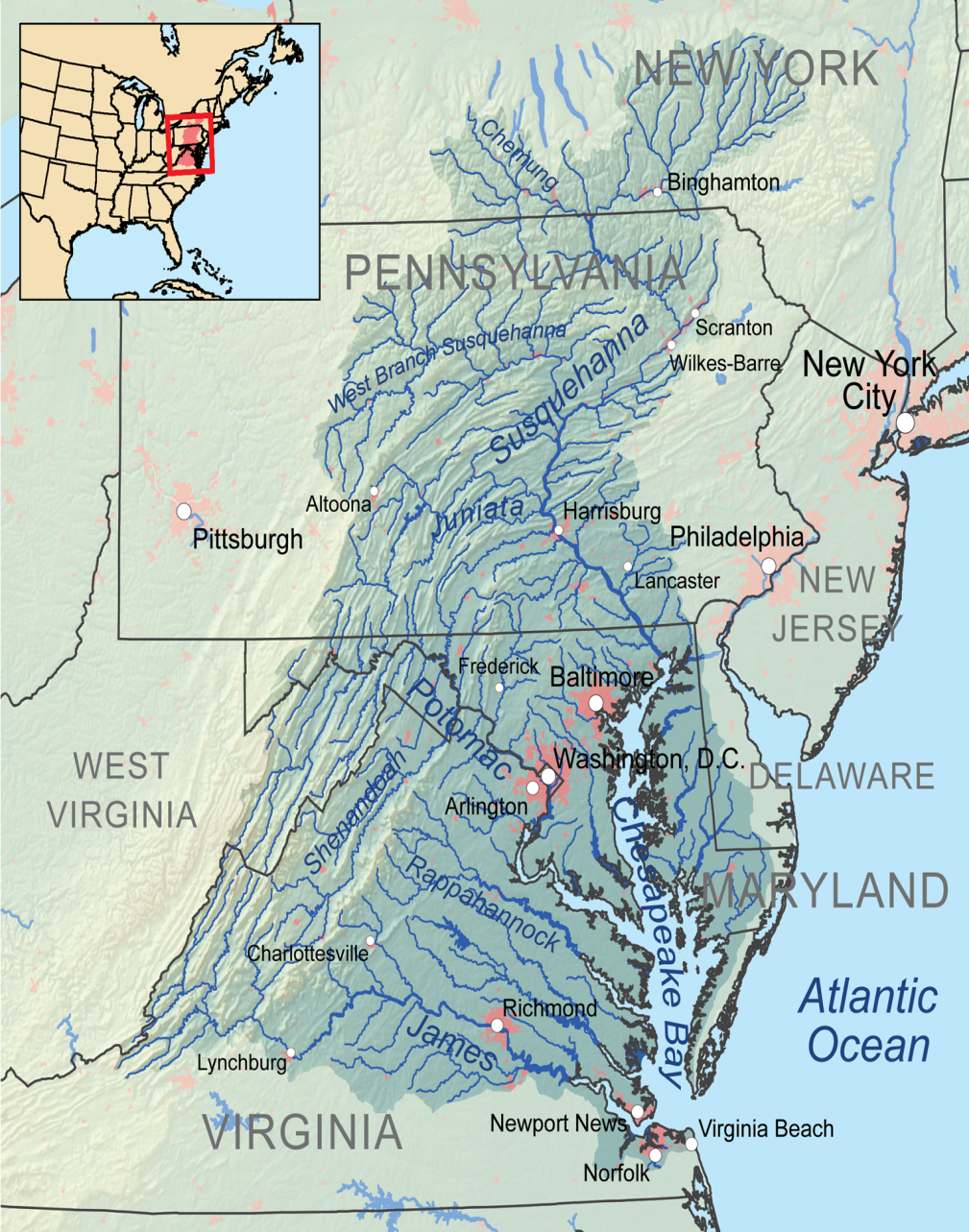 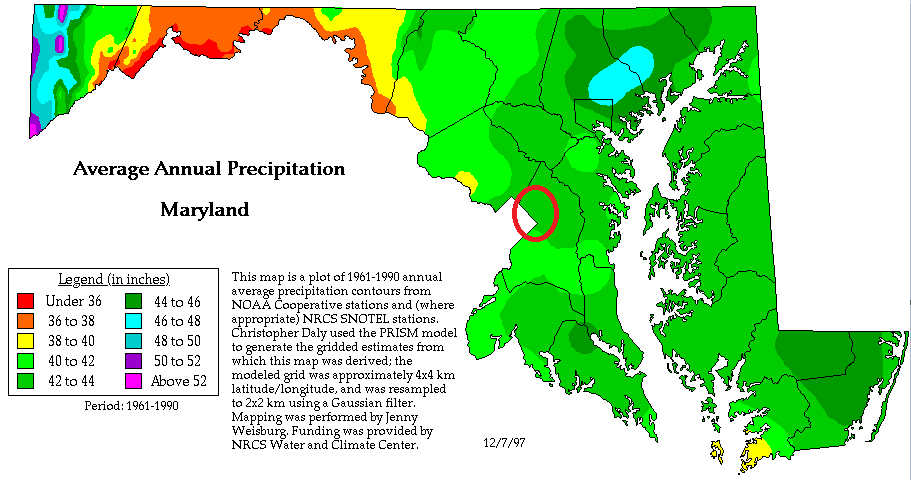 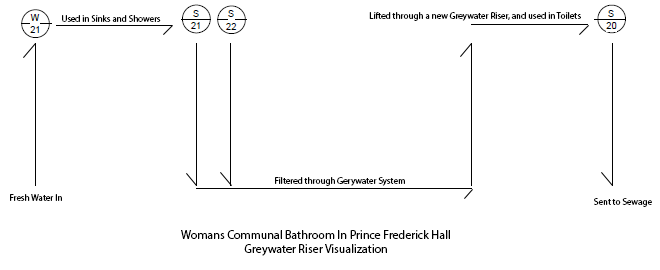 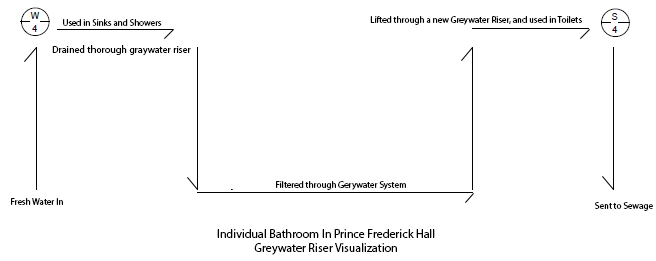 [Speaker Notes: Images taken by:
	created by self
	http://alldownstream.wordpress.com/category/agriculture/
	US National weather service]
Grey Water System Investigation
Introduction
Building Information
Infinity System Investigation
Grey Water System Investigation
Photovoltaic Cell Window Investigation
Architectural Breadth
Information Transfer Research
Survey Results
App Business Plan
Recommendation
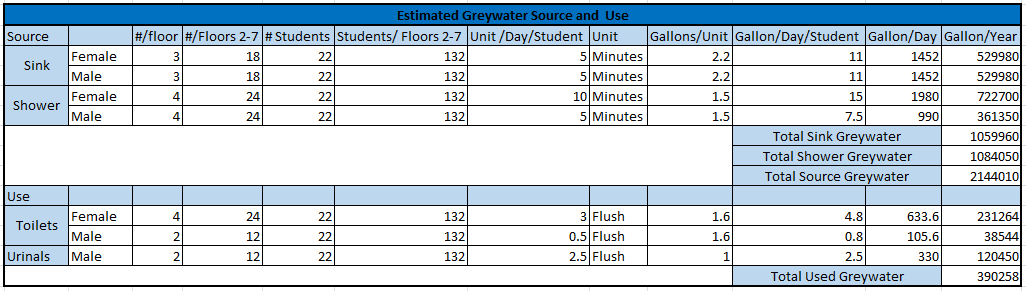 [Speaker Notes: Images taken from:
	Created by self]
Photovoltaic  Cell Window Investigation
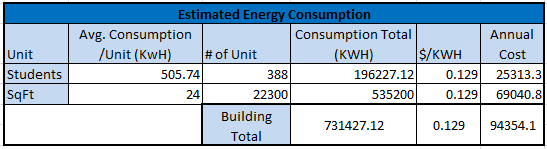 Introduction
Building Information
Infinity System Investigation
Grey Water System Investigation
Photovoltaic Cell Window Investigation
Architectural Breadth
Information Transfer Research
Survey Results
App Business Plan
Recommendation
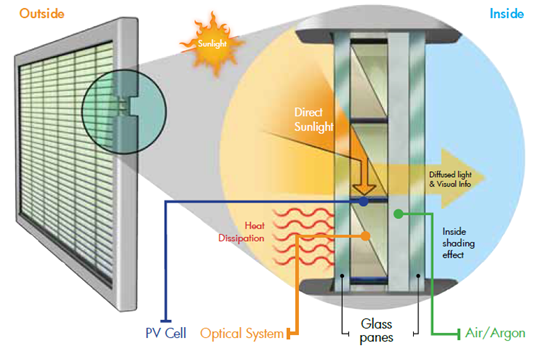 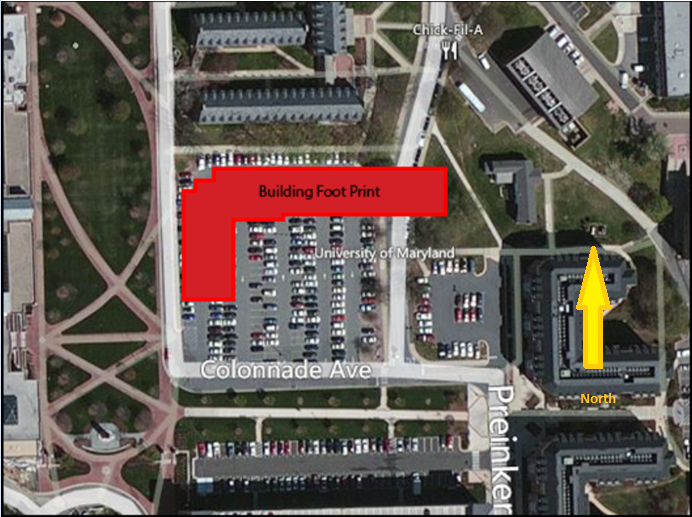 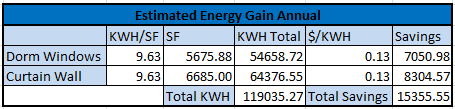 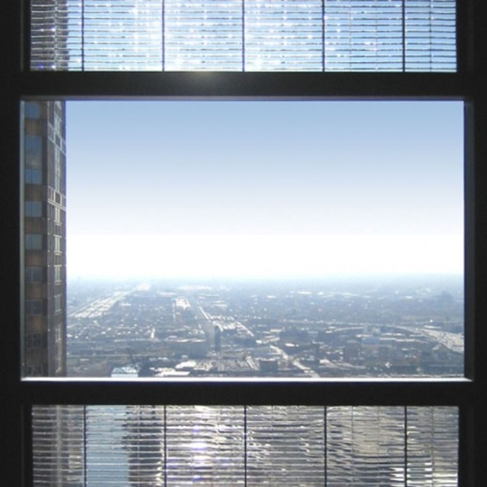 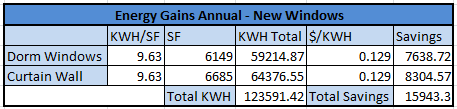 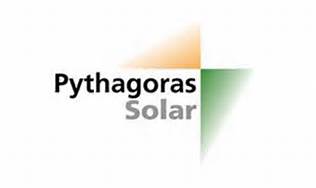 [Speaker Notes: Images taken from:
	Created by self
	http://www.triplepundit.com/2012/03/solar-paneled-windows-pythagoras-solar/
	http://www.pythagoras-solar.com/]
Photovoltaic  Cell Window Investigation
Introduction
Building Information
Infinity System Investigation
Grey Water System Investigation
Photovoltaic Cell Window Investigation
Architectural Breadth
Information Transfer Research
Survey Results
App Business Plan
Recommendation
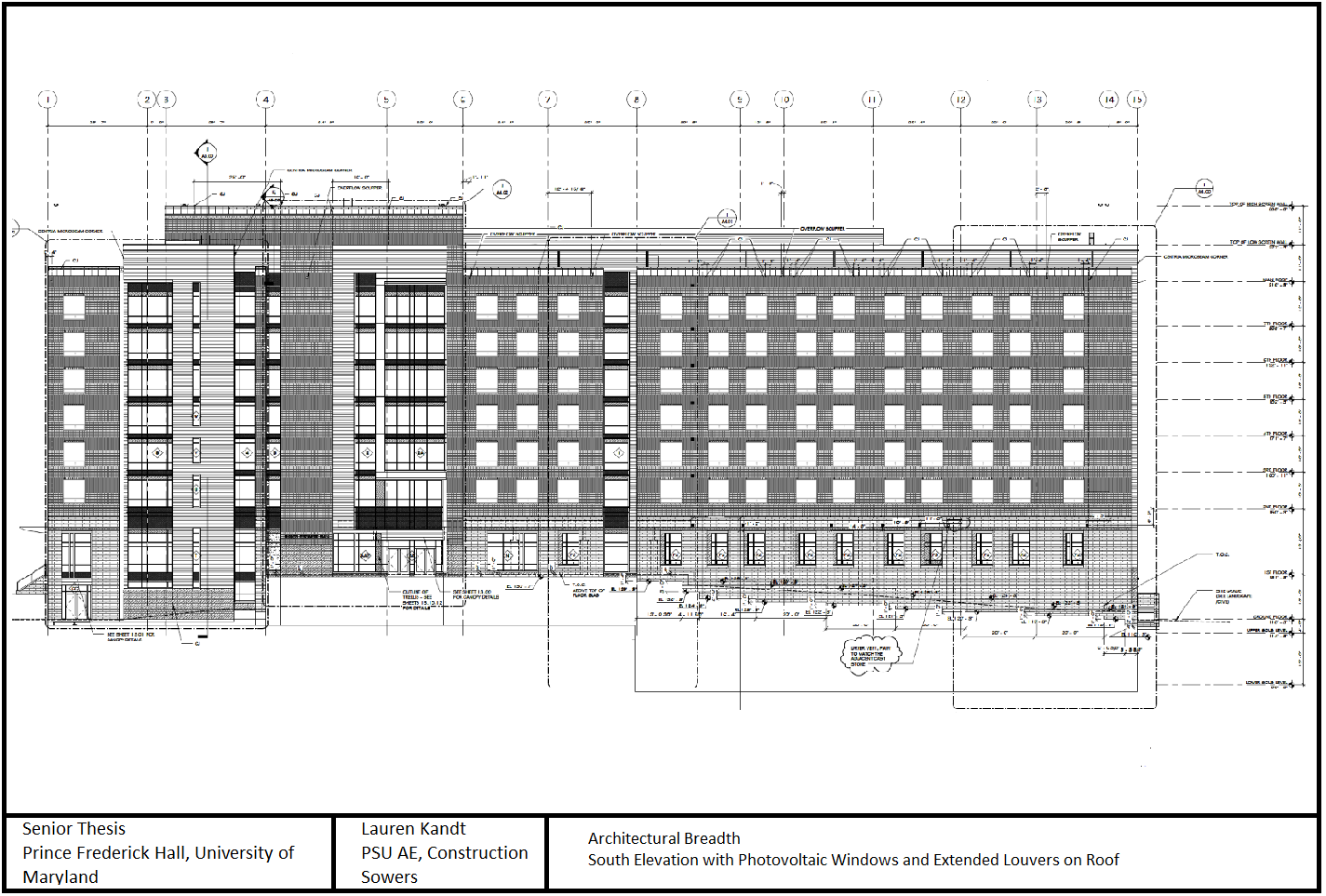 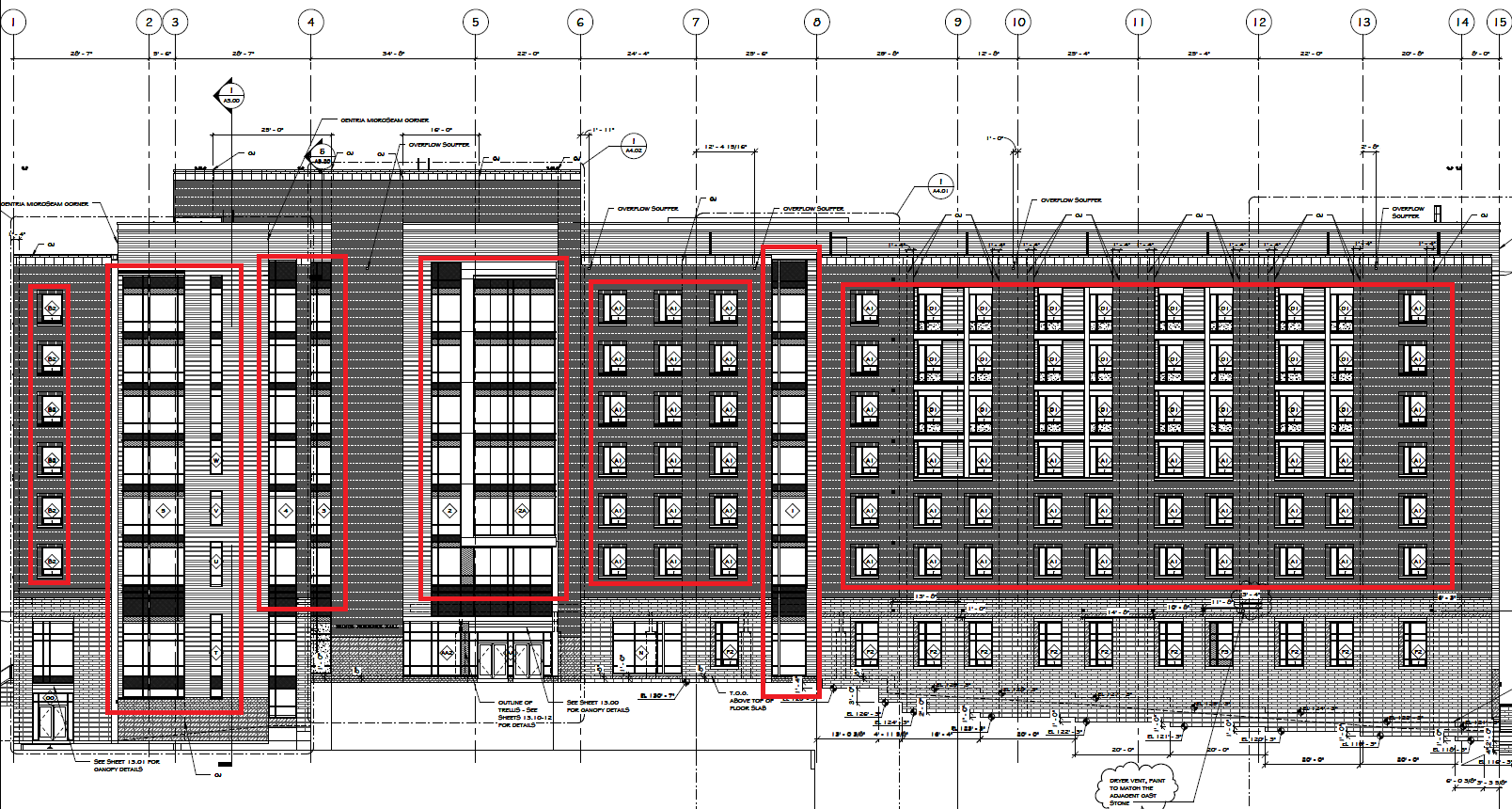 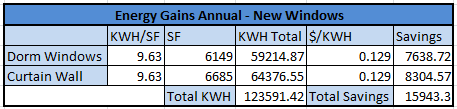 [Speaker Notes: Images taken from:
	Created by self]
Information Transfer Investigation
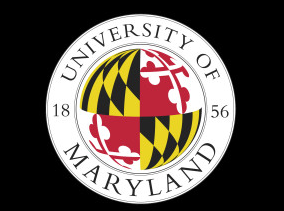 Introduction
Building Information
Infinity System Investigation
Grey Water System Investigation
Photovoltaic Cell Window Investigation
Architectural Breadth
Information Transfer Research
Survey Results
App Business Plan
Recommendation
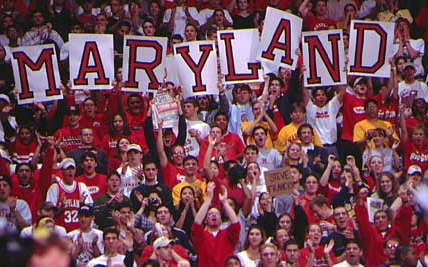 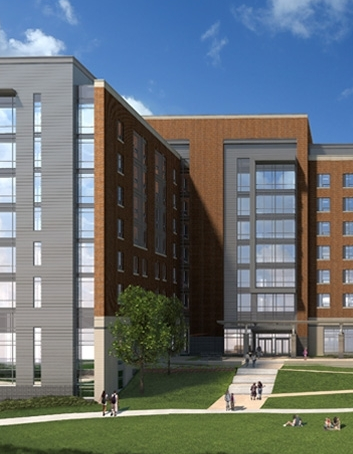 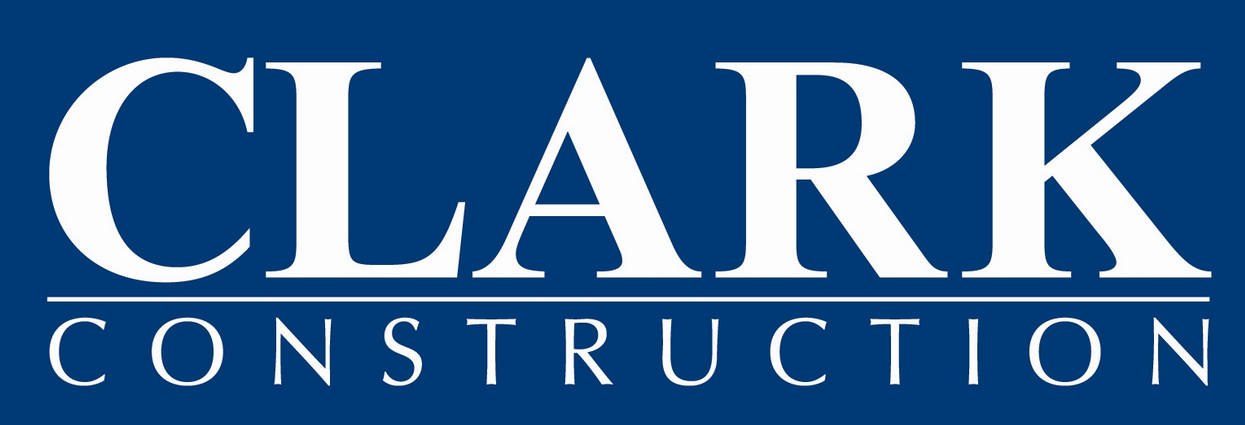 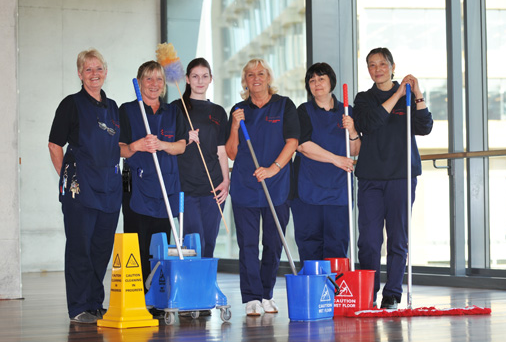 [Speaker Notes: Images taken from:
	www.umd.edu
	http://www.clarkconstruction.com/]
Information Transfer Investigation
Introduction
Building Information
Infinity System Investigation
Grey Water System Investigation
Photovoltaic Cell Window Investigation
Architectural Breadth
Information Transfer Research
Survey Results
App Business Plan
Recommendation
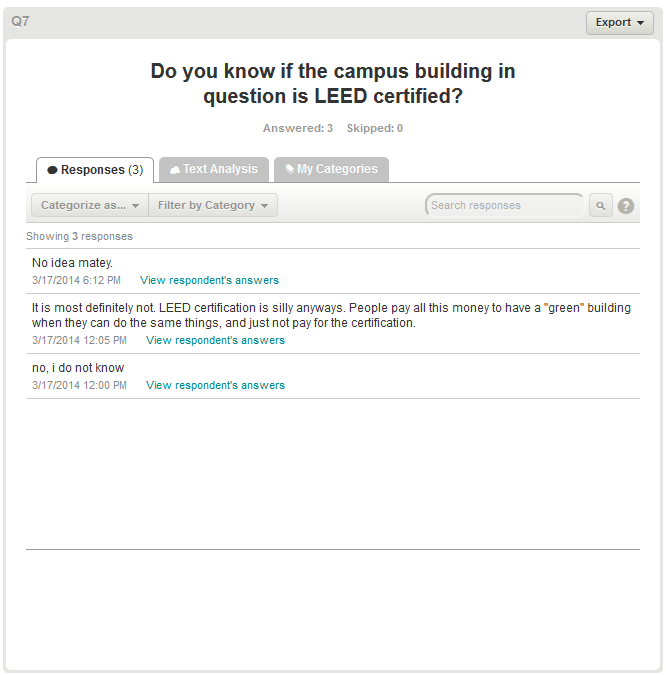 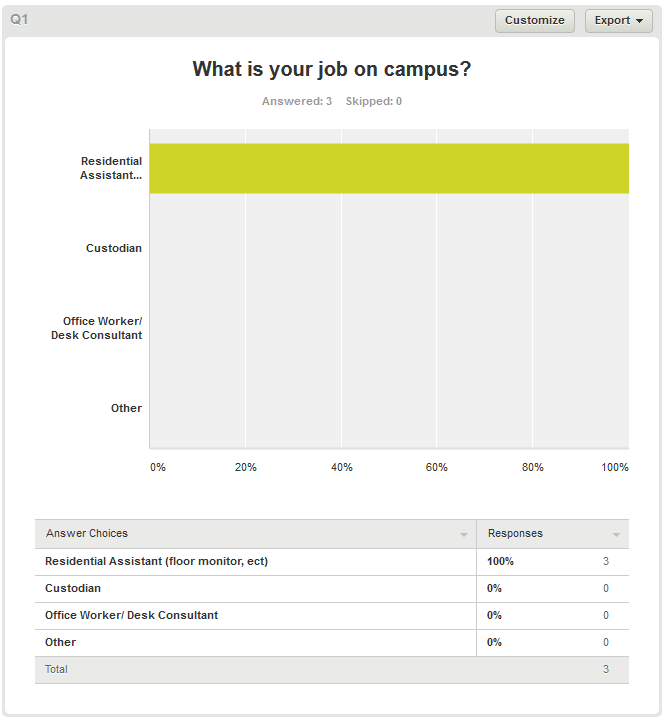 [Speaker Notes: Images taken from:
	www.surveymonkey.com]
Information Transfer Research
Introduction
Building Information
Infinity System Investigation
Grey Water System Investigation
Photovoltaic Cell Window Investigation
Architectural Breadth
Information Transfer Research
Survey Results
App Business Plan
Recommendation
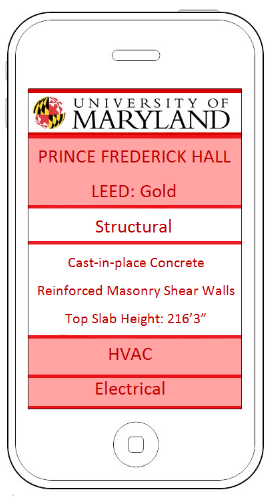 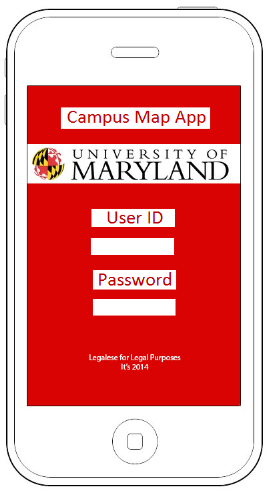 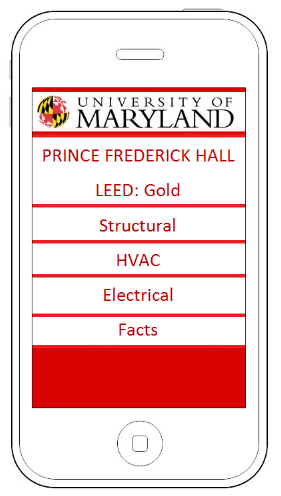 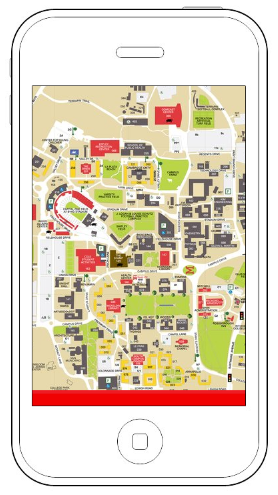 [Speaker Notes: Images taken from:
	Created by self]
Recommendations
Introduction
Building Information
Infinity System Investigation
Grey Water System Investigation
Photovoltaic Cell Window Investigation
Architectural Breadth
Information Transfer Research
Survey Results
App Business Plan
Recommendation
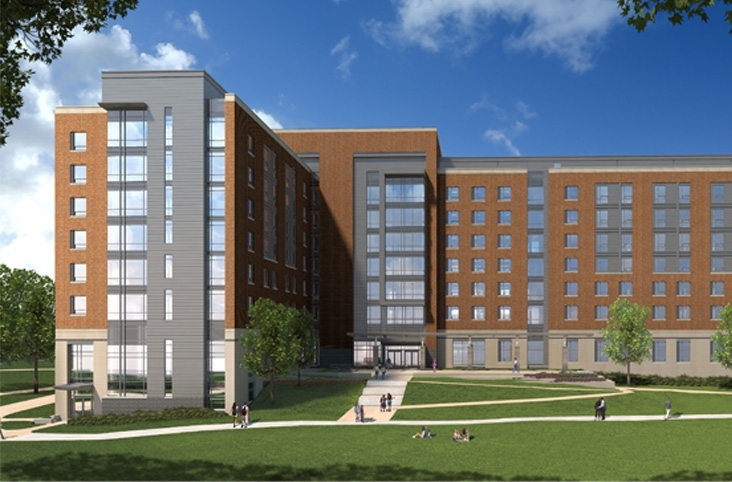 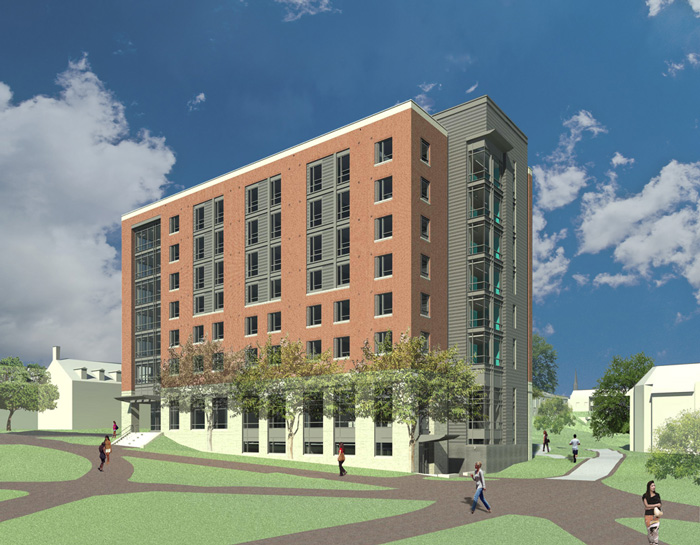 [Speaker Notes: Images taken from:
	http://www.reslife.umd.edu/princefrederick/renderings/]
Questions?
Thank you for your time and attendance.
Senior Thesis
Prince Frederick Hall, University of Maryland
Completed by: Lauren Kandt
PSU AE, Construction Management
Advisor: Ray Sowers
April 2014